« Territoire zéro chômeur de longue durée : ateliers sociaux ou ateliers nationaux du XXIème siècle ?   »
Journée d’étude TZC Lille 31 mars 2022
Mathieu Béraud
Jean-Pascal Higelé
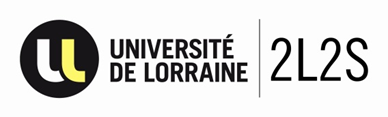 Introduction 1/2
TZC  quel droit à l’emploi ? 

Droit à un employeur: Employeurabilité grâce à l’EBE, Ateliers nationaux, EDR
ou
Droit au salaire pour émanciper le travail: convertir le projet des PPDE en travail par un droit à un salaire (intermédié par l’emploi)

Pas une lecture ex cathedra du projet
l’importance des parties prenantes dans la tonalité donnée à l’expérimentation 
trois écueils rendent difficile le déplacement des frontières du pouvoir sur les fins et moyens du travail.
Introduction 2/2
CC Colombey les belles, sud toulois : 33 communes, territoire rural, militantisme social 

27 entretiens: équipe projet, élu porteur du projet, techniciens de la CC, ATD, dirigeants d’EBE (direction +CA), PPDE
Enquête par questionnaire
22 Observations: réunion d’info auprès des PPDE, entretiens individuels, réunions de pilotage du projet, groupes de travail et commissions, réunion de bilan-mobilisation, AG « Tailleurs de bouleau »
Echanges informels très nombreux
Travaux de la commission « mémoire »
1. Deux interprétations du projet
Une forte implication des porteurs : entreprise de conviction  (Béraud et Higelé, 2020)
 Une pluralité d’acteurs Recherchée
 Mais des différences d’interprétation selon la place et le rôle occupé dans l’expérimentation

Deux lectures du projet 
 Une interprétation tournée vers la structuration économique du territoire (Comcom, direction EBE)
« La CC a développé un certain nombre de projets, le matelas en laine, le recyclage des textiles Recytex, etc. Ces projets dorment un peu dans les tiroirs aujourd’hui (…). Pourquoi ne pas profiter aujourd’hui des études qui ont été faites par la CC pour développer des activités comme celles-là au niveau de l’EBE ?» (direction EBE, février 2017). 

Une interprétation qui met l’accent sur les projets des PPDE (équipe projet)
« On prend la relation à l’emploi autrement, voire même à l’envers  (…) D’habitude, on a des offres d’emploi et vous êtes demandeur d’emploi. Là, c’est l’inverse, vous offrez et le territoire a une demande » (équipe projet, avril 2018). 

Une évolution qui donne progressivement  l’avantage à la première lecture
 Moins de temps et de moyens pour « dévoiler » les projets des PPDE
 Des activités utiles pour le développement économique du territoire
2. Trois obstacles à l’émancipation du travail dans TZCLD
Tensions et conflits dans les territoires expérimentaux
Ce caractère conflictuel de l’expérimentation tient aux contradictions internes à l’expérimentation qui posent directement la question des possibilités d’émanciper le travail dans le cadre d’un droit à l’emploi
Trois obstacles: 
	1. résistance des directions d’EBE à leur dépossession des prérogatives 	d’employeur
	2. appropriation des contenus d’emploi par les collectivités
	3. difficulté pour le chômeurs volontaires à passer du statut de demandeur d’emploi à celui d’offreur de travail
2.1. Une direction d’EBE qui résiste à son effacement
Dans le projet TZCLD, la direction de l’EBE n’a de pouvoir ni sur la sélection des salariés (embauches exhaustives), ni sur le choix des activités à développer (choix du CLE)
	 L’employeur se rebiffe: mise en place de forme de sélection des salariés (« ce n’est pas possible de prendre à l’aveugle dans l’ordre chronologique des gens pour faire un boulot ou un autre » -élu CA EBE-), réorganisation managériale, mise en avant des activités rentables…

Une lecture de TZCLD comme un programme d’emploi aidé en CDI (droit à l’emploi comme droit à l’employeur) contrarie l’autonomie des travailleurs
2.2. L’appropriation des activités par le CLE
Gouvernance à deux têtes (CLE et direction d’EBE) mais le comité local reste décisionnaire central  poids important des collectivités

Sur notre terrain, la CC et les maires s’approprient la définition des besoins et des opportunités d’emploi du territoire
 Tentation de compenser le manque d’emplois publics par des prestations de l’EBE
 Utilisation de TZCLD comme outil de la politique de développement local des collectivités : investissement prioritaire sur leurs projets

Les besoins du territoire concurrencent les envies des chômeurs dans la définition des activités
2.3. Des travailleurs qui ne sont pas préparés à l’autonomie
Difficulté à donner une place motrice aux envies des chômeurs:

Les principales réussites de définition autonome des contenus d’emplois sont le fait de chômeurs avec des ressources élevées (diplômé du supérieur, expérience entrepreneuriale) et se sont construites avec un accompagnement important 

Difficulté pour les chômeurs de s’extraire de la logique de l’emploi possible (demandeur d’emploi) vers celle du travail désiré (proposant): propositions à partir de leurs expériences passées ou des représentations d’emplois supposés possibles (stéréotypes)

Manque d’un véritable accompagnement et dimension collective du travail: les procédures actuelles n’offrent pas les conditions d’une véritable émancipation du travail (mais améliorent le bien être au travail)
Conclusion: quelle émancipation du travail dans l’emploi?
TZCLD prétend porter une forme d’émancipation du travail: nous avons cherché à en questionner la réalité (Ateliers sociaux ou ateliers nationaux?)

Même lorsque l’émancipation du travail fait partie des objectifs du droit à l’emploi, elle est en pratique difficile à opérationnaliser
Il ne suffit pas de créer de l’emploi, il faut penser le travail concret et l’entreprise 
 Que deviendrait l’ambition d’émancipation du travail dans une généralisation du droit à l’emploi (garantie d’emploi, EDR)?
 Contradiction à défendre l’émancipation du travail dans le cadre de l’emploi?